GCC Whole School Day: 29th September
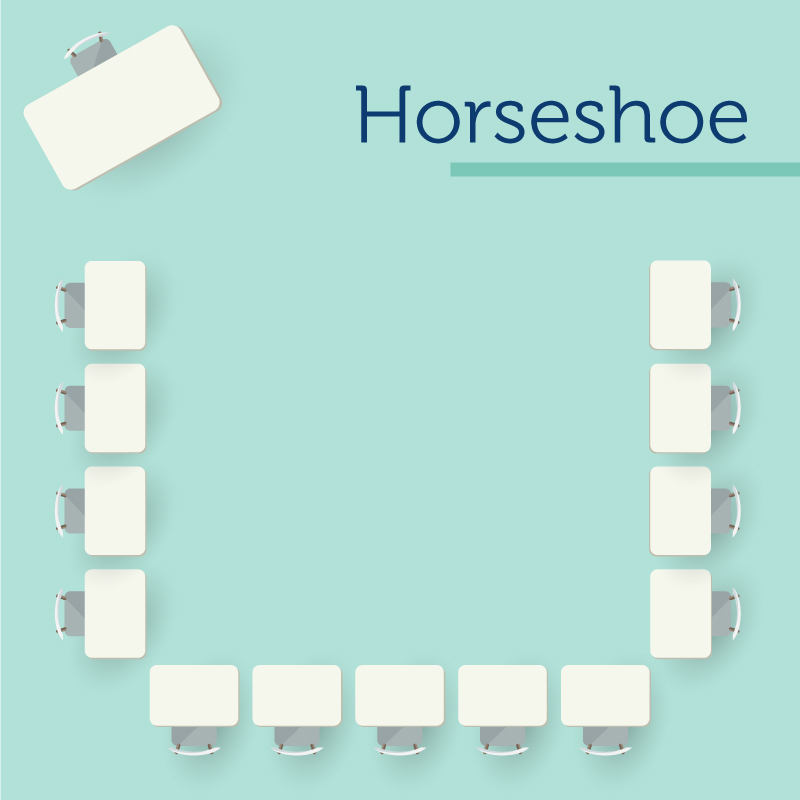 GCC Teach Meet
What is the purpose of a Teach Meet? Sharing practice. 

There are brilliant teachers delivering excellent lessons all day, every day in our school. Let’s take an hour to share that practice. Hopefully everyone will leave the teachmeet with an idea or two they might use in their own classroom.

Everyone is invited to share something from their teaching practice that they feel works really well in our school. 

You can stay in your seat, you can cast if you like or use a resource if you like. Or you can just talk through your idea. 

You can take questions afterwards if you like.